Kapittel 6: Prosjektanalyse og evaluering
I dette kapitlet skal vi starte med enkle metoder for å analysere risiko i et prosjekt
Hva menes med risiko?
Praktiske metoder for risikokartlegging
Følsomhetsanalyse
Scenarioanalyse
Simulering
Bruk av Excel i risikoanalyse
Risiko i investeringsanalyse
Prosjektets egenrisiko
Risiko knyttet til et prosjekt isolert
Bedriftsrisiko
Hvordan et prosjekt påvirker risikoen til bedriftens kontantstrøm samlet
Markedsrisiko
Risiko for en investor med en veldiversifisert portefølje
Norsk Hydro - sensitivitet
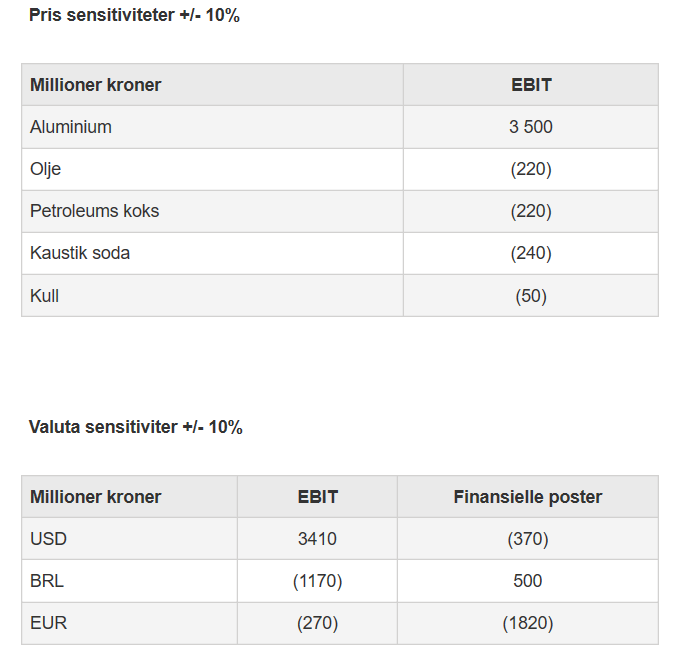 Risiko i investeringsanalyse
Risiko kan være knyttet både til hva størrelsen på den faktiske kontantstrømmen blir og når den mottas
Eksempler på at begge deler er sikre, er statsobligasjoner
Sikker tidsplassering men usikkert beløp kan for eksempel være banklån eller innskudd med flytende rente
Vi skal i det videre anta at tiden er sikker men beløpet usikkert
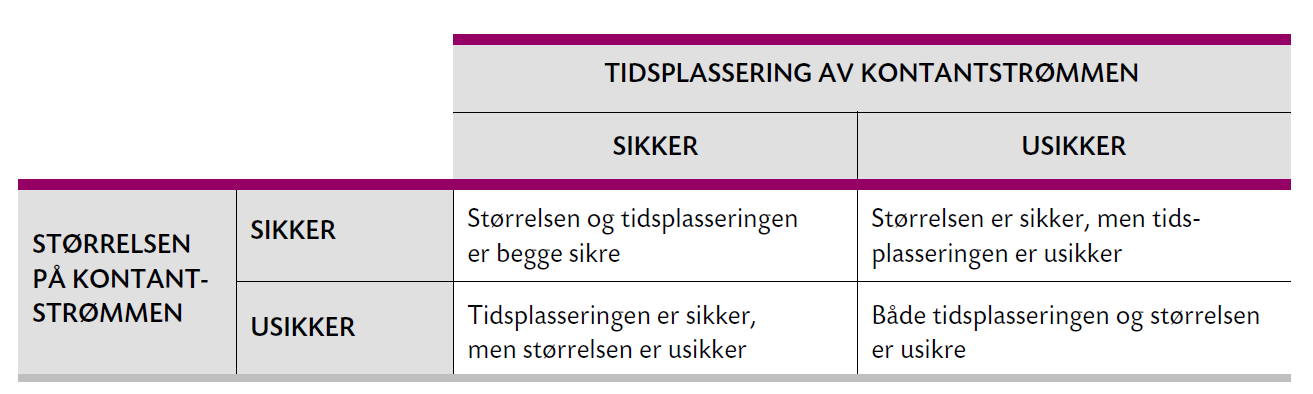 Risikoanalyse i praksis
Følsomhetsanalyse
Hvor mye kan en kalkylefaktor endres i negativ retning før prosjektet blir ulønnsomt
Scenarioanalyse
Endre flere kalkylefaktorer samtidig
Simulering
Endre kalkylefaktorer i tråd med en sannsynlighetsfordeling
Eksempel - Sensitivitetsanalyse
Nåverdi og salgsmengde
Sensitivitetsanalyse eller følsomhetsanalyse
Hvordan kan vi finne for eksempel laveste salgsvolum, laveste salgspris, høyeste variable og faste kostnader etc., for at prosjektet skal være lønnsomt?
Bruke algebra og regne ut selv
Målsøkeren i Excel
Gå veien om årlig nåverdiannuitet og finne kritisk endring
Bruk =AVDRAG i Excel for å finne nåverdiannuitet
Årlig kontantstrøm kan falle med 393 906 før NPV blir 0
Kritisk fall i pris blir 393 906/12 000 (mengde) = 32,83 
Kritisk fall i mengde blir 393 906/400 (dekningsbidrag) = 985
Faste kostnader kan øke med 393 906
Kritisk verdi – hvor mye kan en størrelse endres for nåverdi blir 0?
Stjernediagram
Scenarioanalyse – endring av flere kalkylefaktorer samtidig
Nåverdi – sannsynlig verdi
Scenariosammendrag
Hva når salget ikke er konstant?
Anleggsmidler			3 000 000
Levetid				4 år
Restverdi anleggsmidler		1 000 000
Salgspris				2 700
Variable enhetskostnader		1 620
Betalbare faste kostnader		500 000
Avkastningskrav			10 %
Hva når salget ikke er konstant?
Hva er laveste akseptable salgspris?
Hvor mye må anleggsmidlet minst kunne selges for ved prosjektets avslutning?
Hva når salget ikke er konstant?
Laveste pris 2 700 – 43,76 = 2 656,24
Anleggsmidlets salgsverdi kan falle med 164 770  1,104 = 241 240 det vil si til 1 000 000 – 241 240 = 758 760
Simulering med Crystal Ballhttps://www.oracle.com/applications/crystalball/
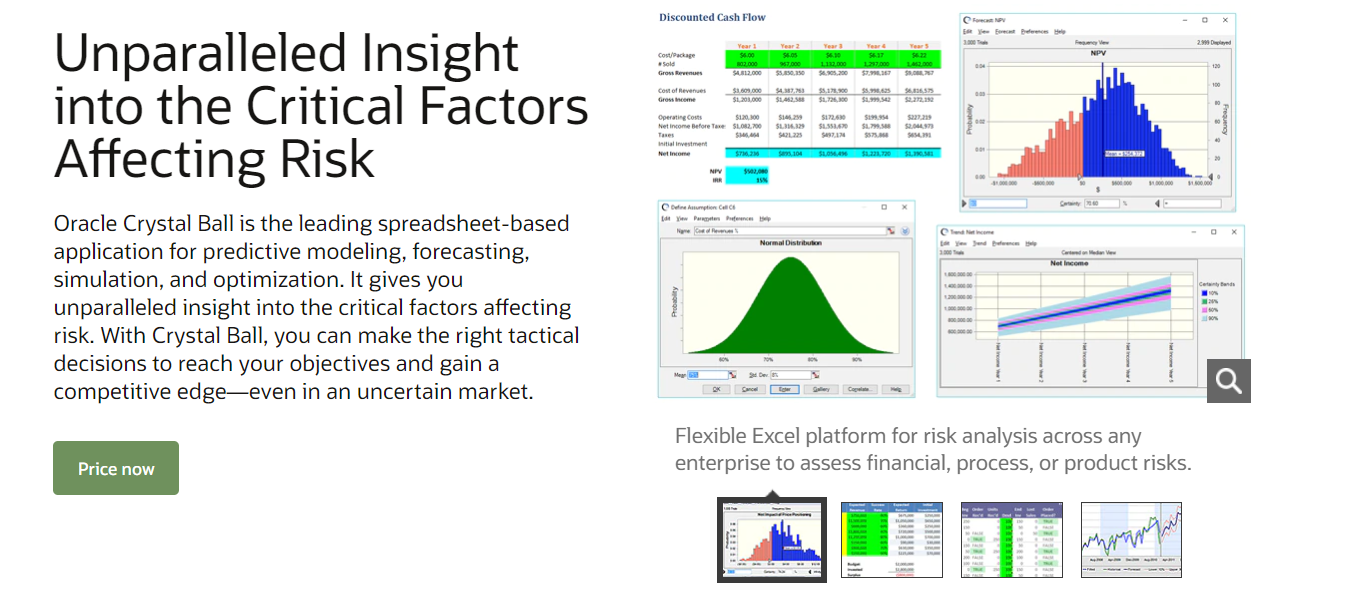